De Nationale Politie en de multiculturele samenleving
Problemen en oplossingen

Den Haag, 11 december 2019
Wederzijds voorstellen
Wie ben ik?

Anita Kuppens
Eigenaar van O kwadraat (Onderwijs x Onderzoek)
Website: https://anitakuppens.weebly.com/  

Wie bent u?

Waarom deze deelsessie?
Mogelijk bijdragen aan de oplossing
Bestaande problemen bij de Nationale Politie
Moslimfobie, intimidatie bij de politie en de top kijkt weg (NRC Handelsblad, 12 juli 2019) 
Carel Boers, politieadviseur en lid van de diversiteitsraad neemt ontslag na 13 jaar toptalenten van de politie in het kader van een leiderschapsprogramma te hebben gecoacht.
Grove misstanden in de top van de politie – van aanrandingen tot ernstige discriminatie – worden door de korpsleiding genegeerd. 
Politie: diverser maken van het corps zeer moeilijk (NOS, 13 juli 2019)
Al 20 jaar probeert de organisatie om vrouwen, homo’s en agenten met een niet westerse achtergrond zich niet gepest, buitengesloten of gediscrimineerd te laten voelen.
De norm wordt gesteld door blanke, oudere heteromannen. Vrouwen, homoseksuelen en migranten vallen buiten dit ideaal beeld en moeten permanent bewijzen dat ze een goede agent zijn.
Bestaande problemen bij de Nationale Politie
Teamchef politie niet meer welkom in Den Haag (NRC Handelsblad, 14 oktober 2019)

Binnen het basisteam Hoefkade in de Schilderswijk is er sprake van ernstige discriminatie, geweld en ongewenste omgangsvormen. Een groepje agenten opereert er onder de naam ‘Marokkanenverdelgers.’
Fatima Aboulouafa, de teamchef die deze zomer publiekelijk melding maakte van discriminatie en machtsmisbruik is naar huis gestuurd en niet langer welkom in de eenheid Den Haag.
Haar kritiek op de organisatie veroorzaakte teveel spanningen bij tien andere teamchefs in de regio.
Het is een pijnlijke stap voor de Nationale Politie die zegt diversiteit heel belangrijk te vinden.
De superdiverse samenleving
Veel steden in Europa maken langzaam de transitie naar ‘majority-minority cities’. Steden waarbij een of meer groepen minderheden een meerderheid vormen ten opzichte van de oorspronkelijke bevolking. 
Voor Den Haag zijn de cijfers van 2019 als volgt: autochtoon 45,4%, westerse migranten 18,6% en niet westerse migranten 36%. 
Dit betekent dat 54,6% van de bevolking in Den Haag geen autochtone Nederlander is.
De grootste groepen niet westerse migranten bestaan in Den Haag uit Turken en Marokkanen.
Deze cijfers houden geen rekening met het aantal illegalen dat in Nederland en ook in Den Haag verblijft.
Bottleneck bij de Nationale Politie
De meest bruikbare handvatten uit de sociale wetenschappen heb ik op een rij gezet. 

Waar zit de echte bottleneck?
Kunnen de aangedragen handvatten bijdragen aan een oplossing?
Wat ontbreekt er nog aan?
Handvatten uit de sociale wetenschappenSociaal kapitaal van Putnam: bonding, bridging en linking
Netwerken, normen en sociaal vertrouwen die de samenwerking vergemakkelijken voor wederzijds voordeel.
Aandacht voor het ontwikkelen van sociaal kapitaal zou een speerpunt moeten zijn in het bestrijden van criminaliteit.
Migratie en mobiliteit verminderen sociale verbondenheid en veroorzaken erosie van sociaal kapitaal.
Bonding: is het vormen van sterke banden tussen mensen van dezelfde gemeenschap of achtergrond.
Bridging: bruggen bouwen en verbinding maken met andere gemeenschappen. Contacten opbouwen met andere groepen die niet hetzelfde zijn als jouw groep. 
Linking: de mate waarin individuen relaties opbouwen met de instellingen en personen die relatieve macht over hen hebben.
Handvatten uit de sociale wetenschappenSuperdiversiteit
Tweede en derde generatie allochtonen (arbeidsmigratie en voormalige koloniën), Centraal en Oost-Europese landen, hoger opgeleide Zuid-Europeanen (vanaf 2008).
Globalisering is versneld door de nieuwe informatietechnologie.
Superdiversiteit kijkt naar de diversiteit in de diversiteit: heeft oog voor de grote verschillen binnen groepen.
Het is niet langer voldoende om diversiteit alleen vanuit etniciteit te bekijken, maar meerdere dimensies moeten bekeken worden. Met name hoe deze samenhangen en elkaar beïnvloeden. 
Zoals welke immigratiestroom, welke taal spreekt iemand, geslacht, leeftijd, verblijfsstatus, de mate waarin iemand in contact is met het land van herkomst, welke religie hangt iemand aan.
Door overgeneraliseren gaat het contact verloren. Noodzakelijk is een open en transparante houding met ruimte voor dialoog.
Handvatten uit de sociale wetenschappenIntersectioneel of kruispunt denken
De intersectionele analyse is een geschikt instrument om maatschappelijke ongelijkheid, in- en uitsluitingsmechanismen en machtsverhoudingen te beschrijven.
Machtsverhoudingen vormen de basis van maatschappelijke ongelijkheid, ongelijke behandeling en uitsluiting. Sommige mensen ondervinden van deze machtsposities structureel voordeel en anderen structureel nadeel.
Het intersectionele denken bekijkt gender, etniciteit, leeftijd, religie, klasse, seksuele identiteit en andere ordenende mechanismen niet afzonderlijk, maar gaat ervan uit dat ze allemaal tegelijkertijd werkzaam zijn. 
Denk aan een caleidoscoop dat een dynamisch beeld geeft van kleurrijke, bewegende beelden, zonder dat een bepaalde kleur domineert.  
Iedereen bevindt zich op een snijpunt of kruispunt van assen van betekenis, sommige combinaties van positioneringen zijn machtiger dan anderen. De witte heteroseksuele man wordt bijvoorbeeld als vanzelfsprekend tot norm verheven en niet ter discussie gesteld. 
Intersectionaliteit: dynamisch, inclusief en meervoudig.
Het voorkomt, net als superdiversiteit, dat er besluiten worden genomen op basis van vooroordelen.
Handvatten uit de sociale wetenschappenTOPOI-model
Niet culturen, maar mensen ontmoeten elkaar. In iedere communicatie kunnen zich culturele verschillen voordoen. Interculturele communicatie is eigenlijk interpersoonlijke communicatie. 
Het TOPOI-model is een systematiek van aandachtspunten en interventies die ingezet kan worden in iedere communicatie. Het model onderscheidt vijf gebieden waarop zich diversiteitsverschillen kunnen voordoen. 
Taal => verbaal (moedertaal, vertelstijl), non-verbaal (persoonlijke ruimte, uitdrukken van gevoelens, respect voor de ander tonen). 
Ordening => de bril waardoor mensen naar de werkelijkheid kijken. Het gaat er niet om elkaars waarheid te betwisten, maar op zoek te gaan naar het gemeenschappelijke. Bereidheid te luisteren naar en vragen te stellen over. 
Personen => Het gaat hier om het betrekkingsniveau in de communicatie. Hoe zie je jezelf in relatie tot de ander. Misverstanden hebben vaak een directe, negatieve invloed op dit betrekkingsniveau. Een belangrijk aandachtspunt is hier het intersectionele, meervoudige kijken. 
Organisatie => institutionele factoren op micro, meso en macroniveau.
Inzet => de onderstroom van iemands gedrag. Ieder mens doet wel ergens zijn best voor, al lijkt dat niet zo op het eerste gezicht. Achter elk gedrag, hoe vreemd en afwijkend ook zit voor de persoon in kwestie een logische en positieve intentie. 
Op alle vijf de gebieden zijn sociale perspectieven van invloed.
Handvatten uit de sociale wetenschappenZeven ontwikkelingsstadia van diversiteitsbeleid
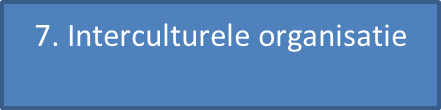 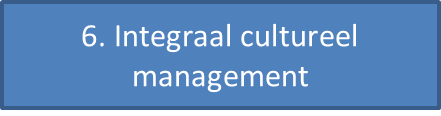 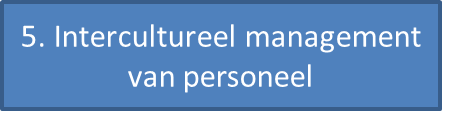 .
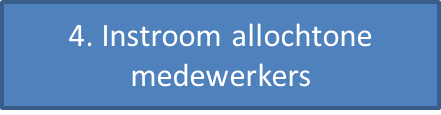 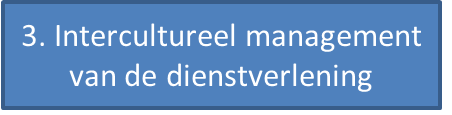 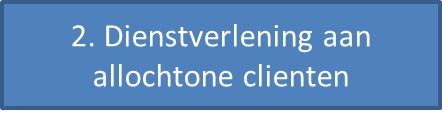 Inventariseren van de antwoorden op de gestelde vragen
Bedankt voor jullie aandacht en meedenken